PHYSICS OF HEAT AND RADIATION
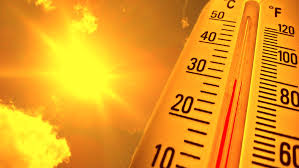 Mohsana Tariq
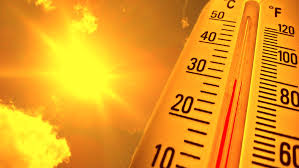 Heat
Heat is a form of energy associated with vibration of molecules.
Molecules are always in a stat of motion, which increased as a body gains heat and reduced as it loses heat.
The motion will cease only if the body were devoid of heat energy
Temperature
The thermal condition of a body which determines the interchange of heat between it and other bodies.
It may be regarded as the level of heat, as heat tends to pass from an object at a high temperature to an object at a lower temperature, in the same way as the water do.
The temperature of a body depends on the quantity of heat that it contains and on its thermal capacity, or ability to hold the heat.
Scales of Temperature
Celsius scale
0 C       freezing point of water at normal pressure
100 C   boiling point of water at normal pressure
Farenheit scale
32 F     _________
212 F   _________
The Absolute Scale
273 A  __________
373 A  __________
All these three scales are inter convertible
 K= C +273

F= 9/5 C + 32

C = 5/9 ( F-32)
Measurement of Heat
The unit for measuring the quantity of heat is taken as that amount of heat necessary to raise the temperature of a body of unit weight by unit amount.
CALORIE
The amount of heat required to raise the temperature of 1 gram of water through 1C
BRITISH THERMAL UNIT
The amount of heat required to raise the temperature of 1 lb of water through 1 F
THE SPECIFIC HEAT
Quantity of heat required to raise the temperature of 1g of that substance through 1C
PHYSICAL EFFECTS OF HEAT
1. EXPANSION
The objects expands on heating
Exception is the water(contract between 0 C and 4C)
The amount of expansion produced by a certain rise in temperature differs for different materials and is indicated by the coefficient of linear expansion
Coefficient of Linear Expansion
Is the increase in length per unit length of a solid when the temperature is raised from 0 to 1 C.
Coefficient of Cubical Expansion
Increase in volume per unit volume when the temperature of body is raised from 0 to 1C
2. CHANGE OF STAT
LATENT HEAT 
Is the heat required to change the stat without raising the temperature.
“the latent heat of fusion of ice is the quantity of heat required to convert unit quantity of ice into water at the same temperature.
Latent heat of fusion of ice is 80 calories 
Latent heat of vaporization of water is 540 calories 
A corresponding amount of heat is liberated as the substance changes from a gas to a liquid or from a liquid to asolid.
The heat given off as liquid wax solidifies is utilised for treatment purpose.
3. ACCELERATION OF CHEMICAL ACTION
VAN’T HOFF LAW
Any chemical action capable of being accelerated by heat is accelerated by rise in temperature
4. PRODUCTION OF DIFFERENCE OF POTENTIAL
If strips of two different metals are joined and the junction is heated a difference of potential is set up between their free ends
5. PRODUCTION OF ELECTROMAGNETIC WAVES
When object is heated the increased vibration of the molecules causes displacement of electrons from one orbit to another. As electrons returns to their original orbits, energy is released,
6. THERMIONIC EMISSION
The agitation of molecules which occurs on heating disturbs the electrons and some of them may leave the surface of the object before dropping back.
They form a continually moving cloud around the object and the phenomenon is termed thermionic emission.
7. REDUCED VISCOSITY OF FLUIDS
Fluids exhibits the property of viscosity due to the friction between their layers as they move on each other.
Heat reduces this effect and renders the fluid less viscid
Transmission of Heat
Heat may be transferred from one place to another by
Conduction 
Convection
Radiation
Conduction
Heat is transmitted by conduction between objects which are 
in contact with each other
Between different parts of one object
Temperature difference
Molecules vibrate_____ strike to other____ transmit energy _____ from one part to another
Metal are good conductor of heat
Convection
Heat is transmitted by convection in liquid or gas.
Fluid expands and its density  becomes less than that of un heated fluid
The less dense fluid rises and,, cooler and more dense fluid take its place
Thus transfer heat  from one part of the fluid to another
Radiation
A hot object  emits infra-red and possibly also visible and ultra-violet rays,
Travel away from the source of radiation
When infra-red or longer waves are absorbed heat is produced
The rays do not produce an effect until they are absorbed, so they do not heat the intervening medium
RADIANT ENERGY
Radiant energy is energy in the form of waves and rays.
Wave length  
Velocity
Frequency
The wave length of a ray is the horizontal distance from a point on one wave to the same point on the next wave.
The unit commonly used for measuring wave length is the Angstrom A◦ which is one tenth of a millimeter
Wavelength of electromagnetic waves range from several kilometer to a fraction of an Angstorm unit.
Electromagnetic waves travel in straight lines with a velocity of 300,000 kilometers per second.

Velocity =frequency * wavelength
Velocity is constant for all electromagnetic waves, so the frequency varies inversely with wave_length
Frequency 
One cycle is the sequence of events that takes place between a point on one wave and the same point on the next wave 
Frequency is the number of cycles which occure in unit time.
A high frequency current may produce wireless waves with a wavelength of 20 meters and a frequency of 10 million cycles per second. Etc.
Electromagnetic spectrum
Wireless waves ___kilometers to 1,000,000 A 
Infrared rays______4,000,000 to 7700 A
Visible rays _______7700  to 3900 A
Ultraviolet rays ____3900  to 136 A
X-rays ____________1019  to 0.06 A
Gamma rays_______upto to 1.4 A